Специалитет
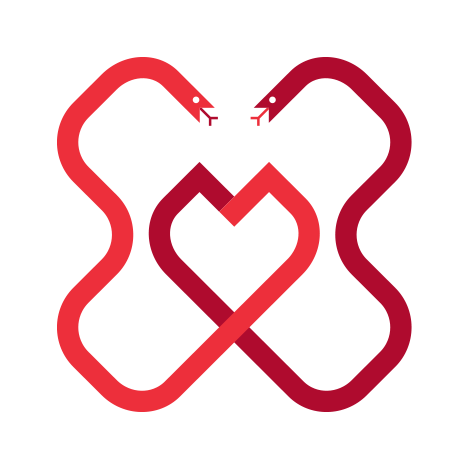 Результаты анкетирования
Активность студентов по факультетам:
12308 студента:
лечебный факультет – 7289 чел.(58,80%), 
педиатрический - 2196 чел. (17,74 %), 
стоматологический - 1845 чел. (15%), 
медико-профилактический – 623 чел. (5%), 
фармацевтический – 355 чел. (2,86 %), 
.

Активность студентов по курсам
1 курс – 6501 чел. (52,8%)
2 курс – 1616 чел. (13,12 %)
3 курс – 1571 чел. (12,76 %)
4 курс -  1166 чел. (9,5%)
 5 курс - 772 чел. (6,27 %)
6 курс – 682 чел (5,55 %)
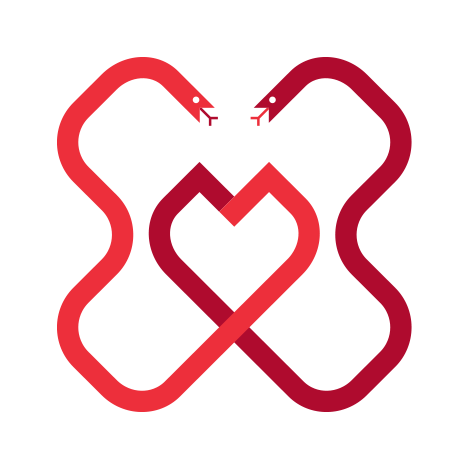 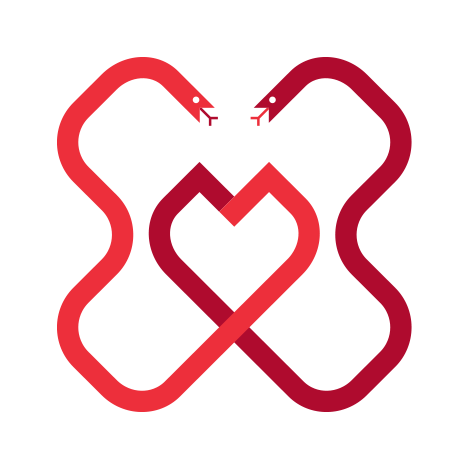 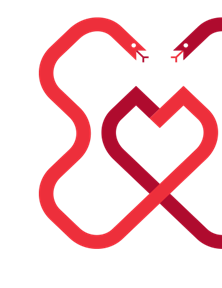 Качество преподавания
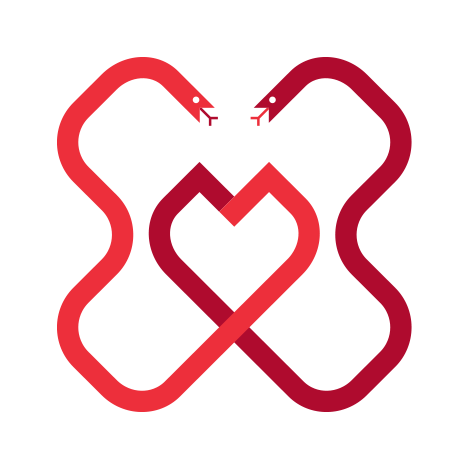 Вопрос: Чувствуете ли Вы, что закончили изучение дисциплины с полным пониманием ее содержания?
Увеличение времени на практические занятия на базах ЛПУ
Разрешение на ассистирование студентам на операциях
Необходимо больше времени для общения с пациентами
Вопрос: Удовлетворенность использованием на занятиях современных методов обучения?
Методы обучения
интерактивные методы;
доклады;
дискуссии;
анализ конкретных ситуаций;
обучающие программы;
симуляции;
анализ научных статей;
поход в музей  интересные видео по теме урока; 
работа в группах;
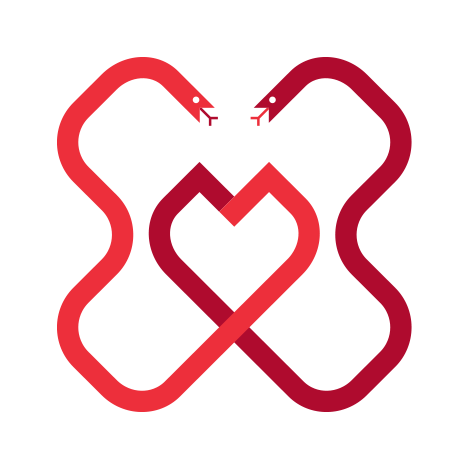 Вопрос: Организация и проведение лекций ?
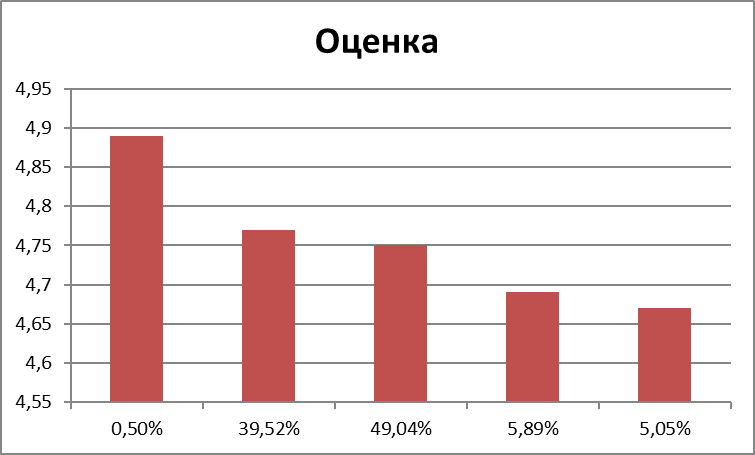 Комментарии к оценкам
Некоторые презентации содержали меньше информации, чем лекции, которые нам читали, и наоборот. 
Дополненные лекции, на них не освещается все то, что есть на экзамене 
Больше очных лекций
Вопрос: Организация и проведение практических занятий ?
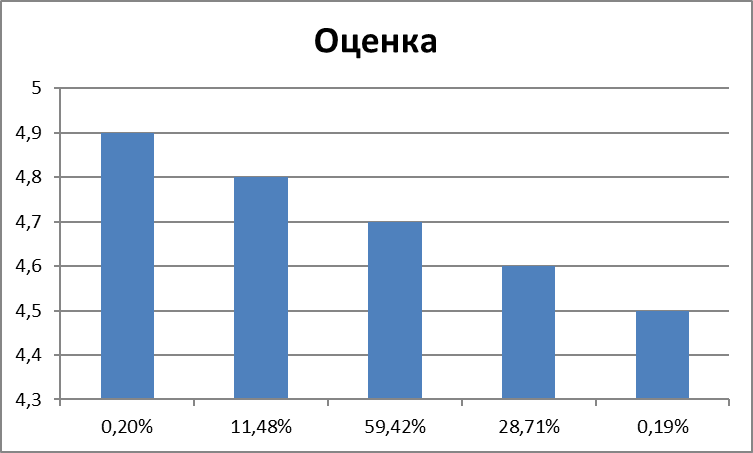 Больше практических занятий, по возможности.
Не хватило посещения пациентов, операций, диагностических мероприятий
Трансляция он-лайн, операций
нет демонстрационного материала и стоматологических
расходников для полного понимания
Почините установки. На кафедре большое количество установок не работают
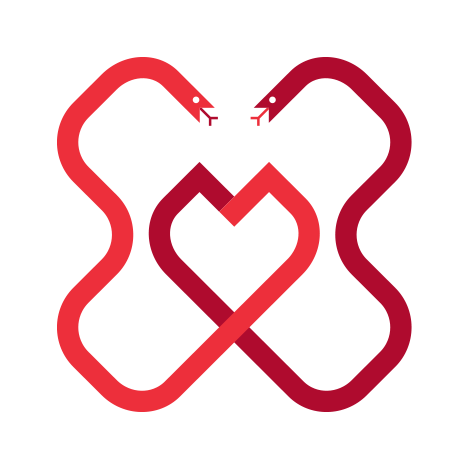 Качество информационного обеспечение
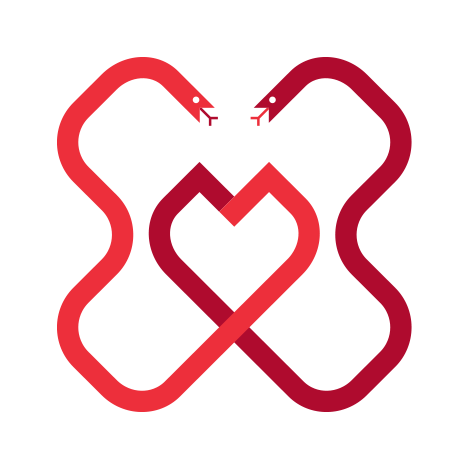 Вопрос: Насколько способствуют освоению дисциплины материалы и информация, размещенные на портале СДО?
Комментарии к оценкам
Очные и записанные лекции не совпадают
Материалы на СДО старые и не подходят под действующие клинические рекомендации
Нестабильная работа сайта
Вопрос: Насколько способствует освоению дисциплины литература, имеющаяся в библиотеке (включая ЭБС) ПИМУ?
Мало учебников, на всех не хватает
В библиотеке очень старые и устаревшие учебники, а в ЭБС сложный поиск и неудобный интерфейс
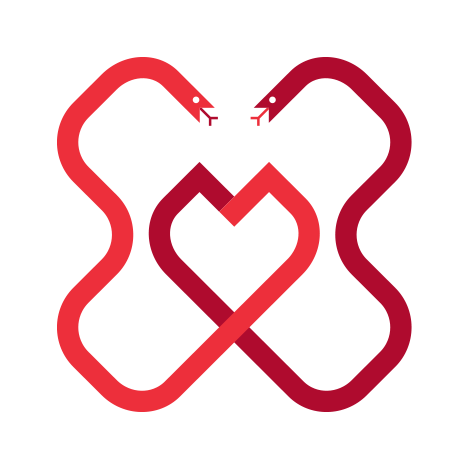 Качество коммуникаций студентов и преподавателей
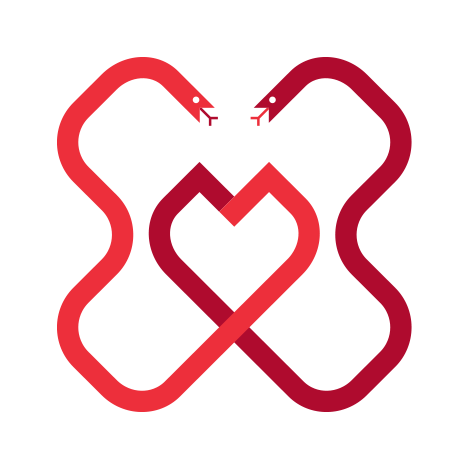 Вопрос: Оперативность и результативность реагирования на запросы студентов  на кафедрах?
Вопрос:  Уровень уважительного отношения преподавателя к студентам?
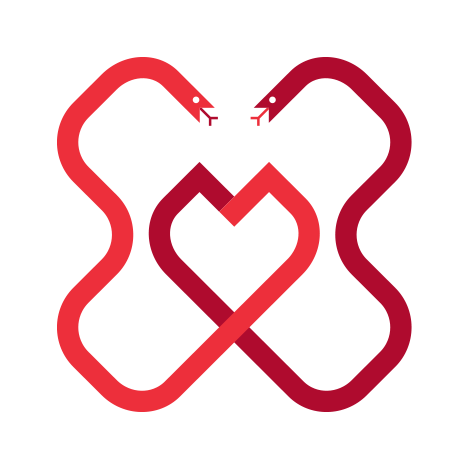